SALUD ORAL 
Y SUS IMPLICACIONES EN 
SU SALUD GENERAL
Desarrollado por el Centro de Recursos Académicos de la Asociación Dental Hispana – Hispanic Dental Association (HDA)
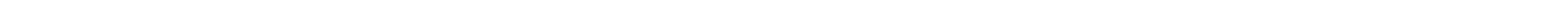 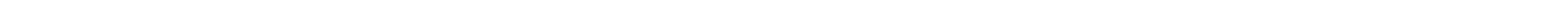 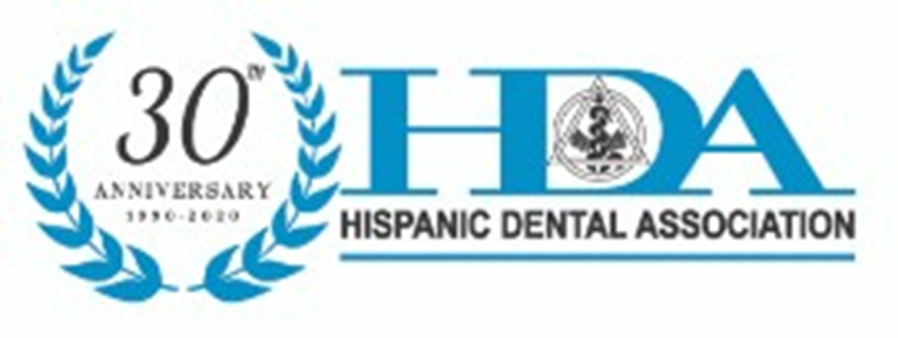 2020.
Presenter:
¿POR QUE ES IMPORTANTE SU SALUD ORAL?
SALUD GENERAL
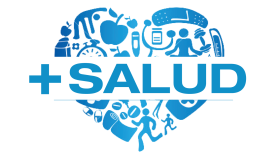 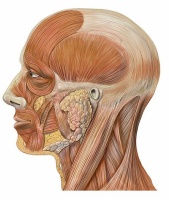 DESARROLLO 
DEL LENGUAJE
SALUD DE BOCA, CABEZA Y CUELLO
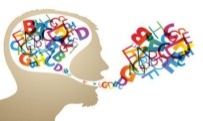 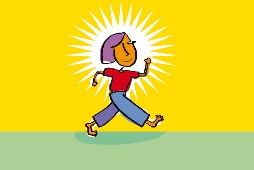 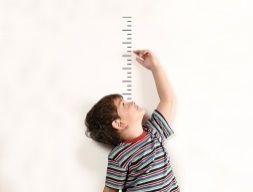 CONFIANZA
CRECIMIENTO
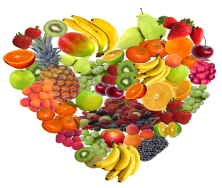 NUTRICION
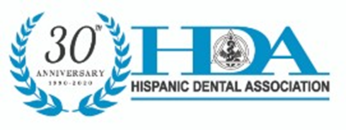 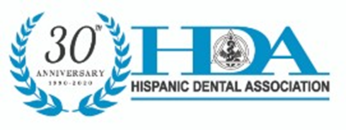 SALUD
BOCA, CABEZA Y CUELLO
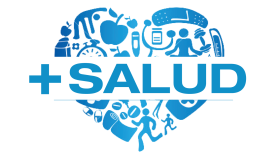 1
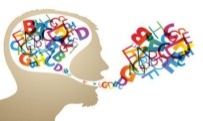 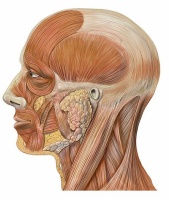 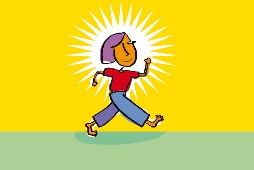 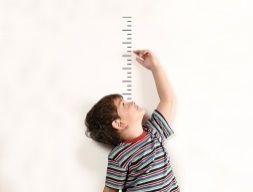 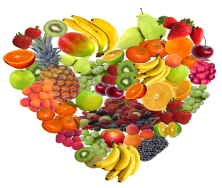 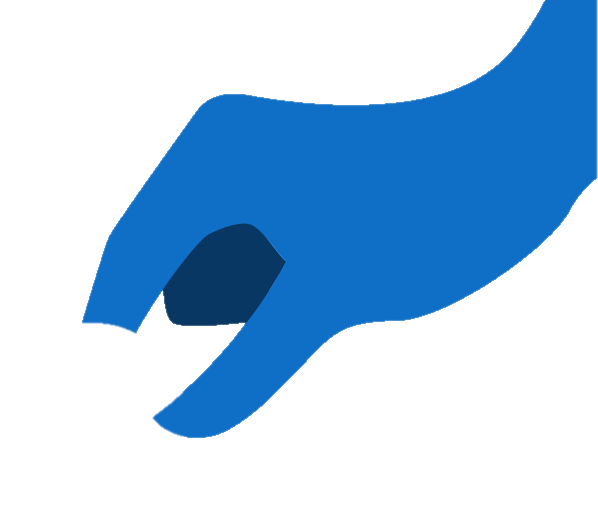 SALUD DE BOCA, CABEZA Y CUELLO
¿Qué Hace el Dentista?
Cuida de la Salud de sus Dientes y Encías
Hace exámenes, radiografías y limpieza de dientes
Realiza restauraciones y cirugías orales
Busca señales de Cáncer o Inflamaciones
Revisa Lengua, Garganta, Cuello y Cara
Refiere a otros profesionales de la Salud  posibles                 sospechas o signos/síntomas detectados en la revisión clínica.
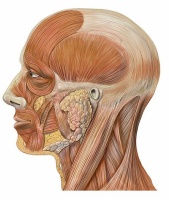 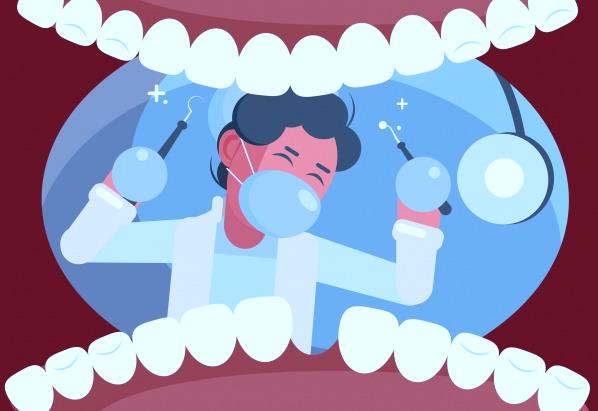 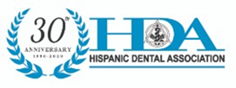 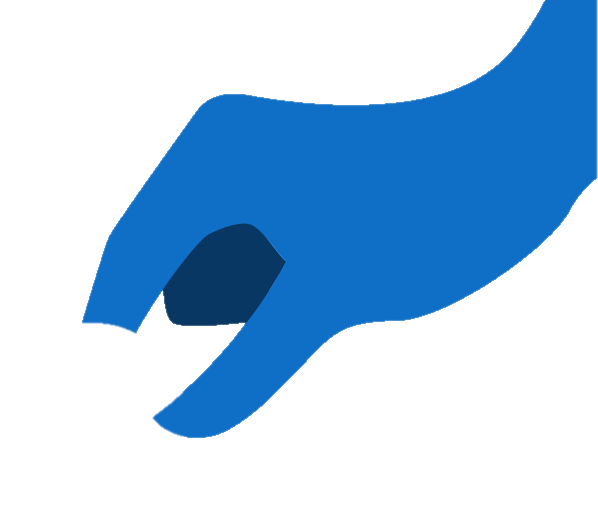 SALUD DE BOCA, CABEZA Y CUELLO
¿Qué es la Placa Dental?
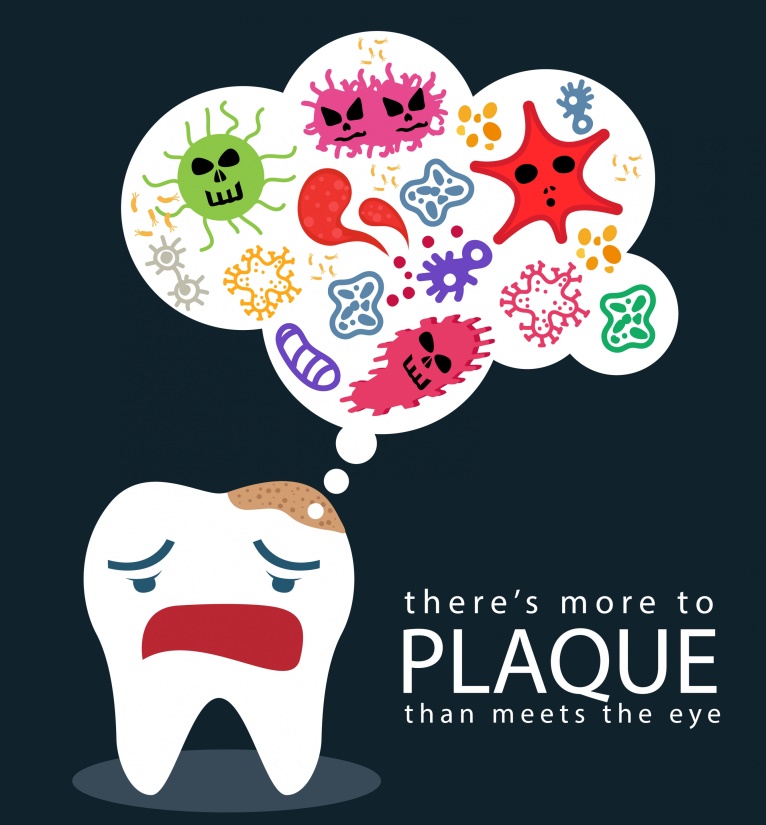 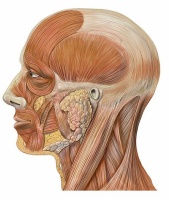 Mezcla de Bacterias y Restos de Comida 
Forma la Caries 
Inflama la Encía
PLACA 
DENTAL
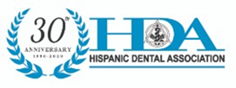 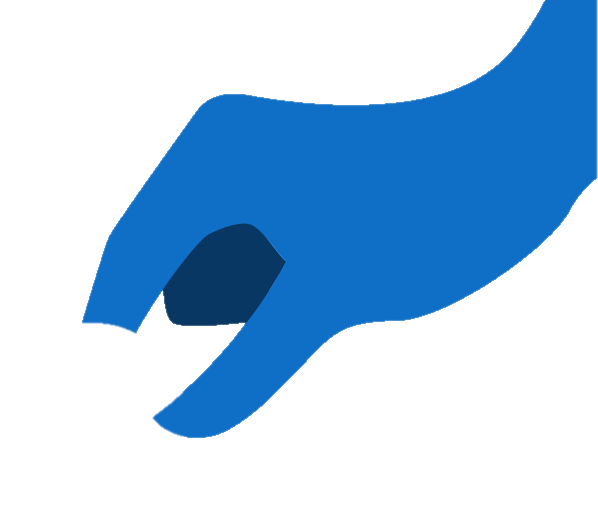 SALUD DE BOCA, CABEZA Y CUELLO
¿Qué es la Caries Dental ?
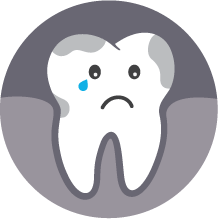 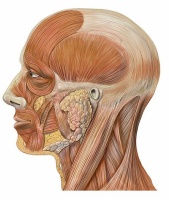 La caries es la destrucción de los dientes por el acido  que producen las bacterias al procesar el azúcar de los  alimentos o bebidas (jugos, refrescos, etc.)
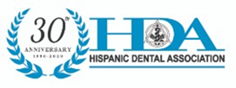 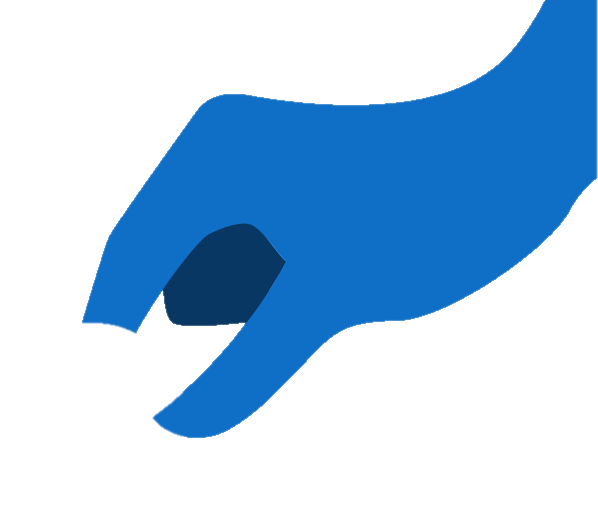 SALUD DE BOCA, CABEZA Y CUELLO
¿Cómo se Ve la Caries?
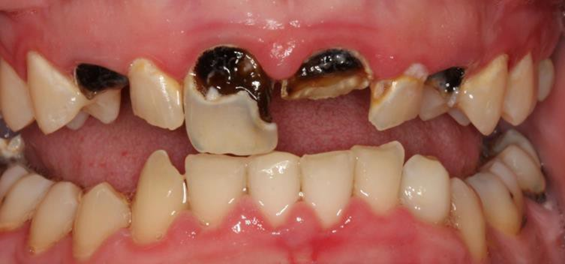 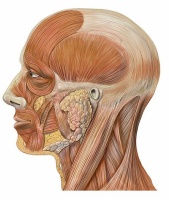 Pueden ser mas grandes de lo que parece a simple vista
Manchas de color blanco, amarillo, café o negro
Son huecos en los dientes que crecen si no se tratan
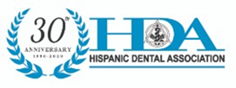 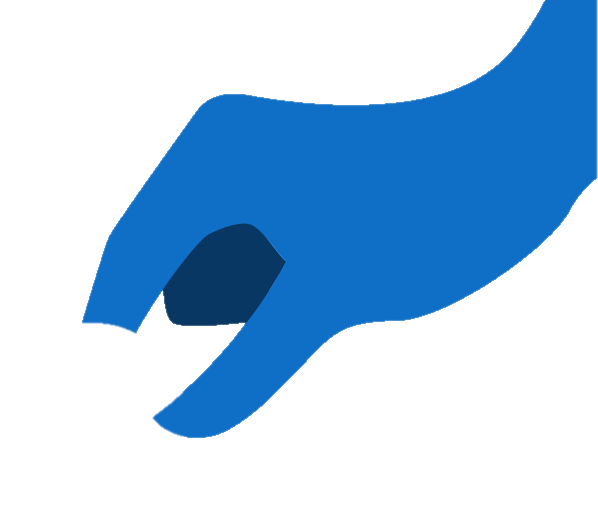 SALUD DE BOCA, CABEZA Y CUELLO
¿Quién está en Riesgo de Desarrollar CARIES?
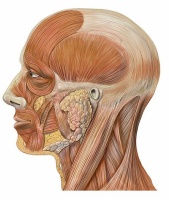 Personas que están en cuidado medico y    bajo medicación
Cepillado sin supervisión y Familias con historia de Caries
Niños con dietas altas en azúcares y que duermen con Biberón
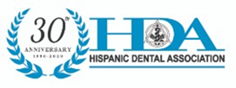 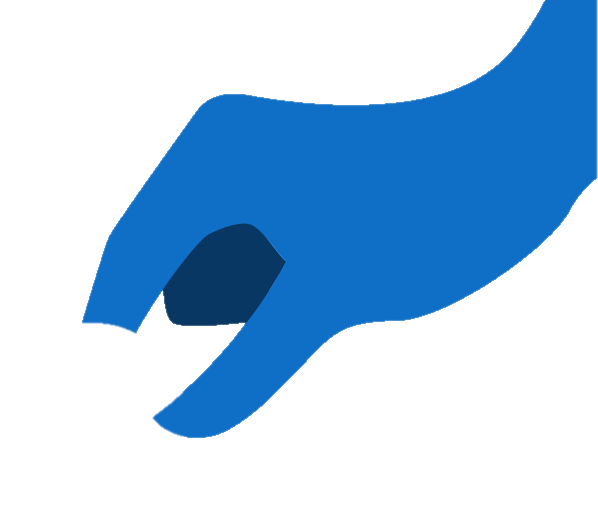 SALUD DE BOCA, CABEZA Y CUELLO
¿La CARIES se puede trasmitir?
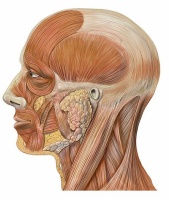 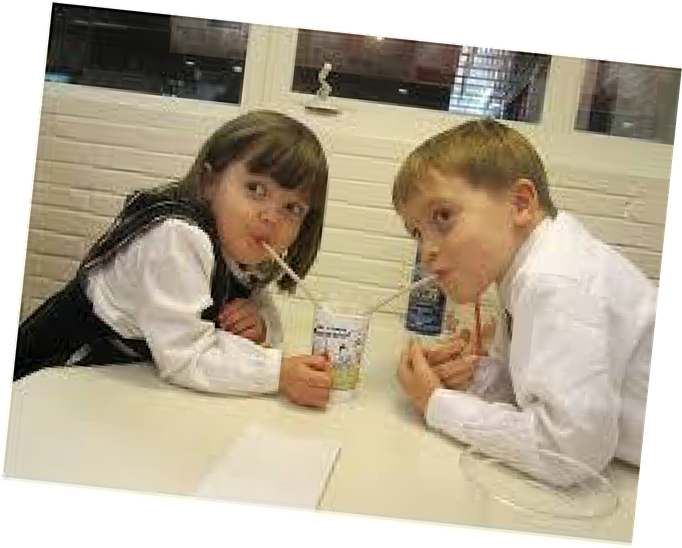 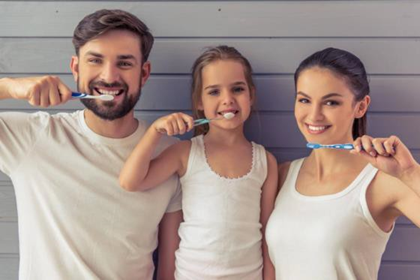 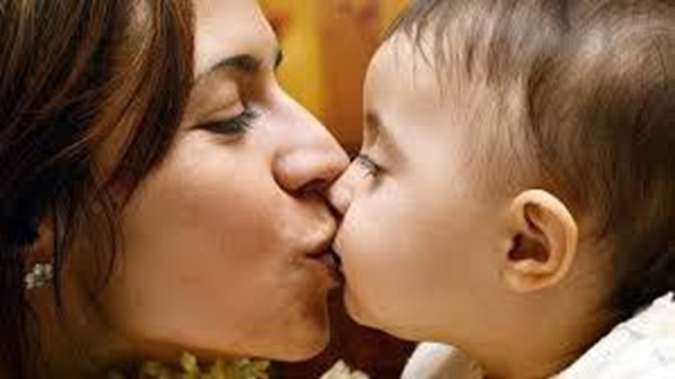 Por medio de besos, incluso antes de salir los primeros dientes
Los padres deben procurar tener dientes sanos por sus hijos
Las bacterias que producen la CARIES pueden trasmitirse
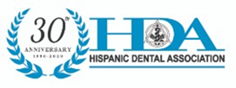 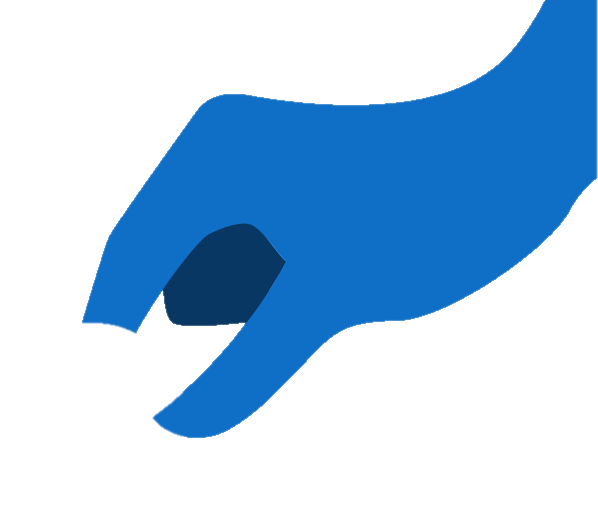 SALUD DE BOCA, CABEZA Y CUELLO
¿Sabia usted que la CARIES es 100% prevenible?
Buen cepillado
Pasta dental con fluoruro
Reduciendo la cantidad de  alimentos y bebidas que  contienen azúcar
Visitar al dentista cada 6  meses, empezando a los 12  meses de edad
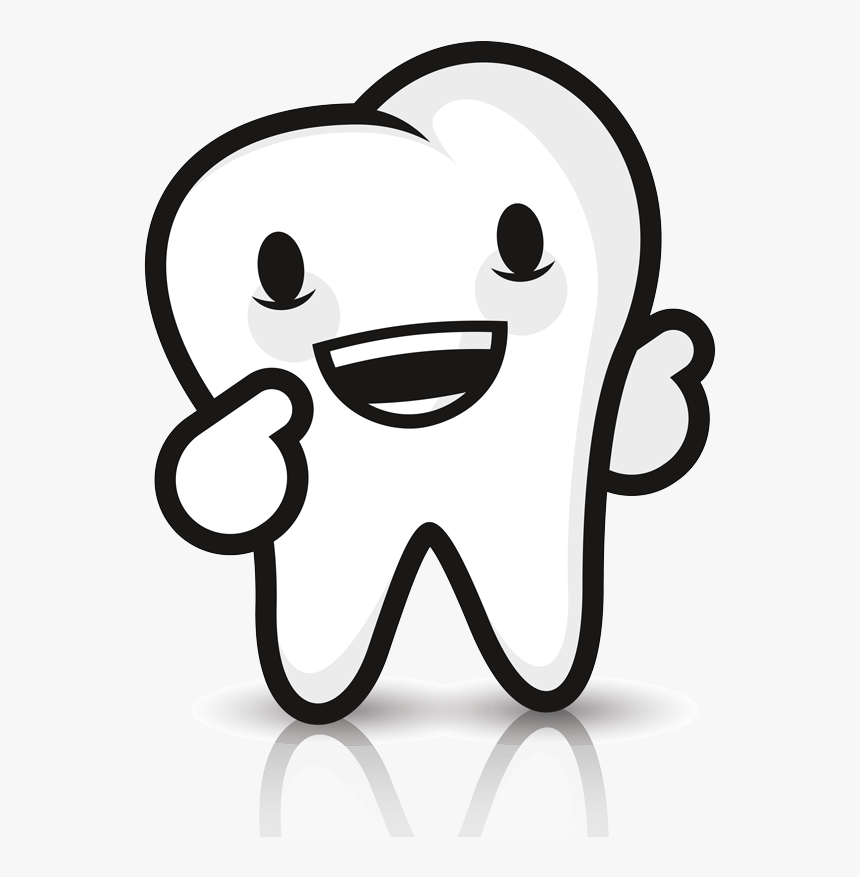 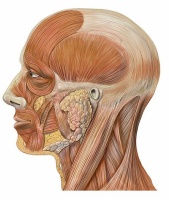 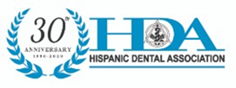 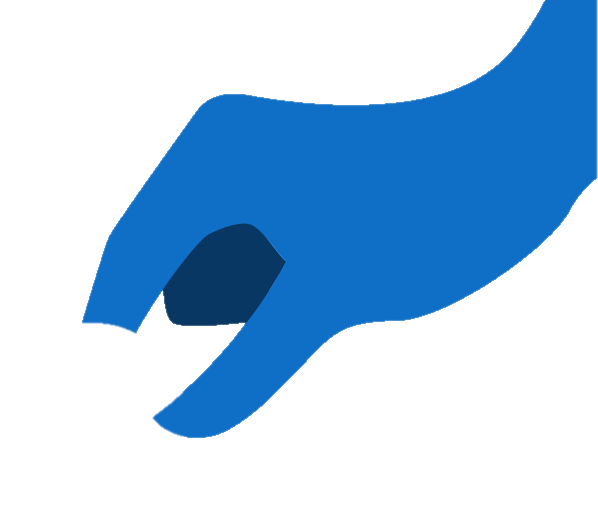 SALUD DE BOCA, CABEZA Y CUELLO
¿Qué es la Enfermedad de las encías?
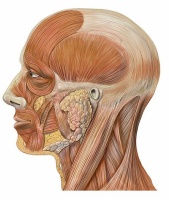 La enfermedad de las encías es la acumulación de placa en los tejidos blandos que rodean los dientes, haciendo que esos dientes pierdan progresivamente la forma de sostenerse dentro del hueso.
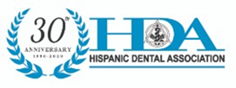 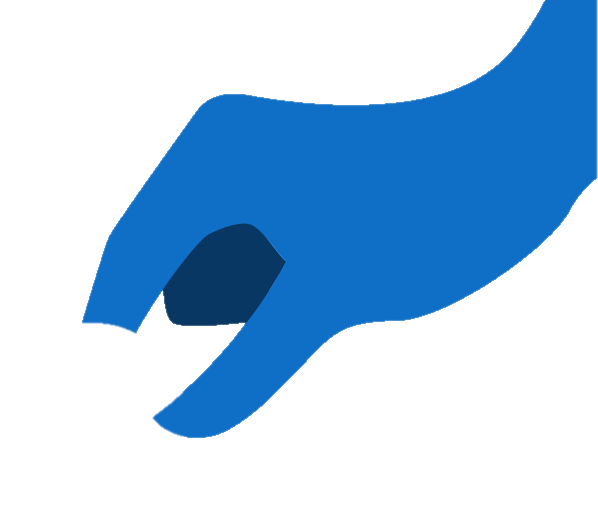 SALUD DE BOCA, CABEZA Y CUELLO
¿Cómo se ve la enfermedad de las encías?
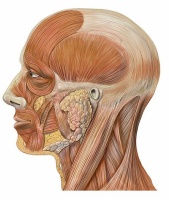 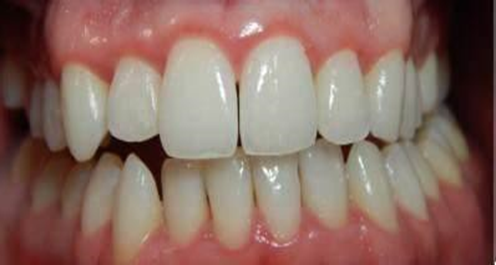 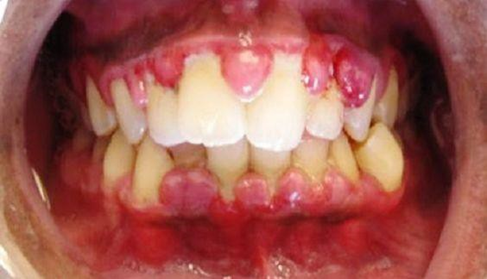 Periodontitis, observando sangrado de las encías.
Periodontitis avanzada, teniendo perdida de tejidos y sangrado
Gingivitis, observando una ligera inflamación general o localizada
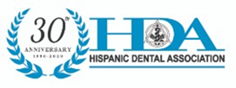 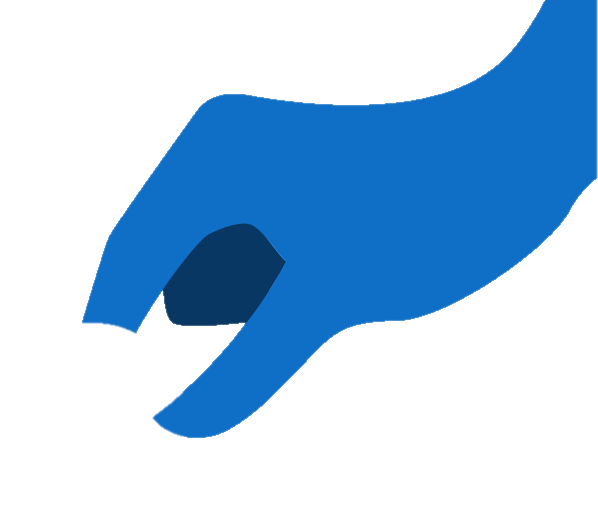 SALUD DE BOCA, CABEZA Y CUELLO
¿Qué otras enfermedades afectan la boca, cabeza y cuello?
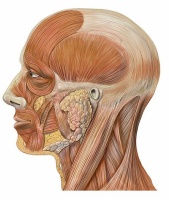 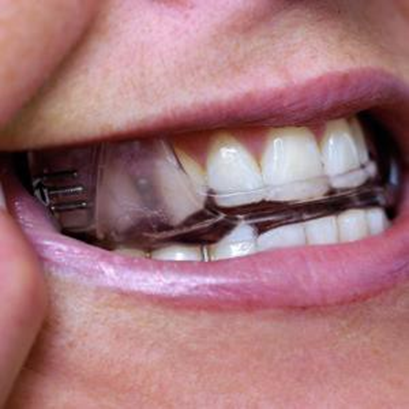 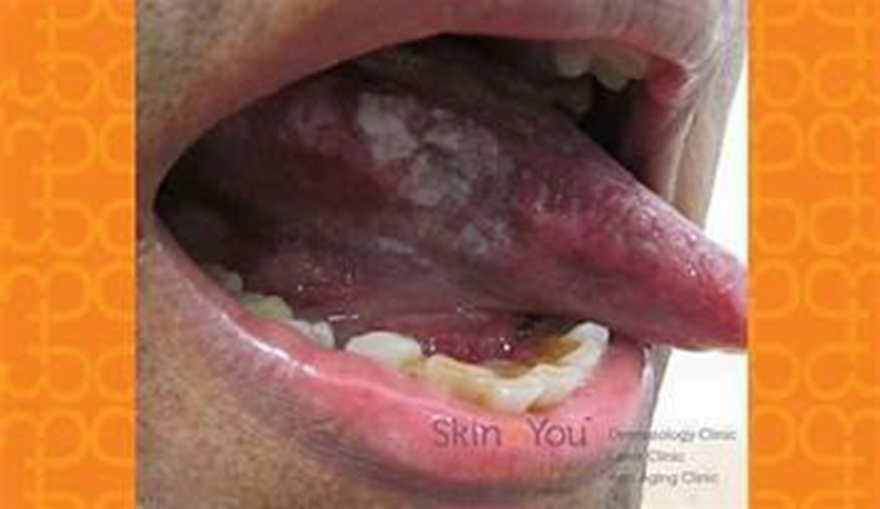 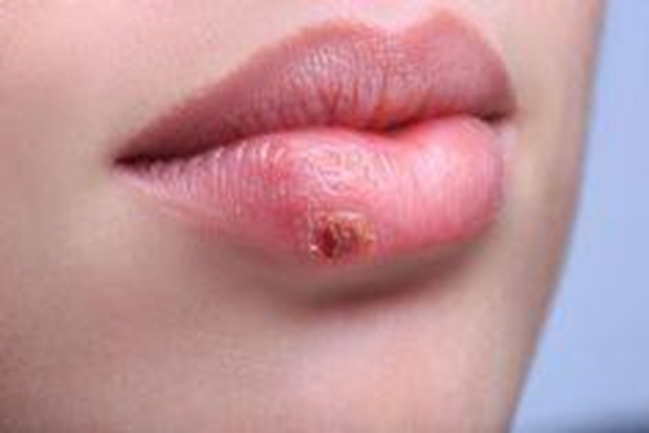 Apnea del Sueño
Herpes Labial
Cancer Oral
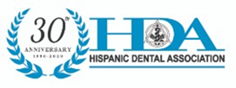 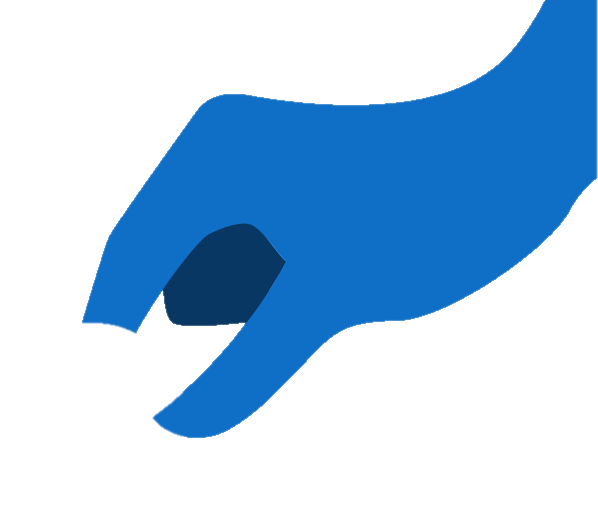 SALUD DE BOCA, CABEZA Y CUELLO
¿Cómo tener una buena higiene bucal?
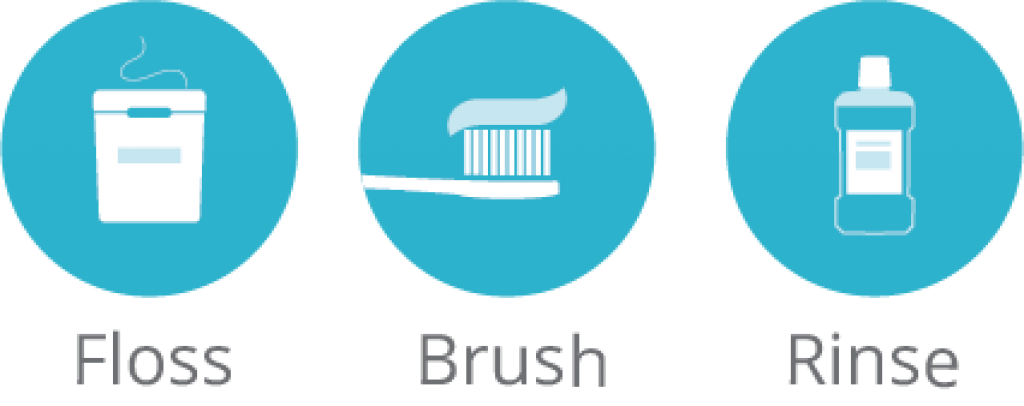 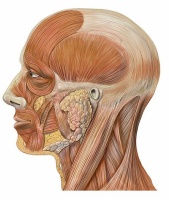 Cepillarse los dientes después de cada comida
Uso de Enjuague bucal con fluoruro todos los días
Uso de Hilo dental todos los días
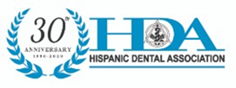 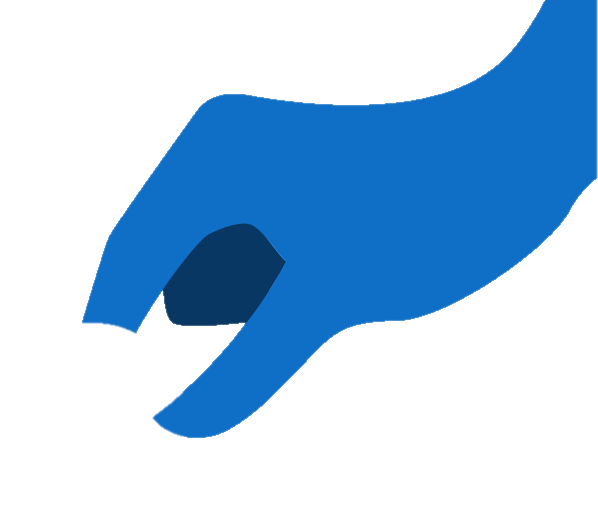 SALUD DE BOCA, CABEZA Y CUELLO
¿Cómo tener una buena higiene bucal?
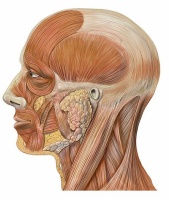 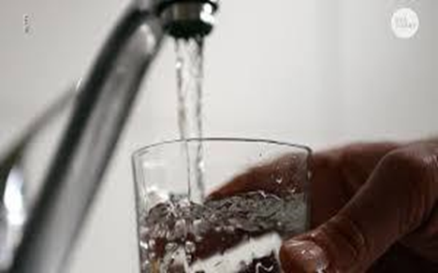 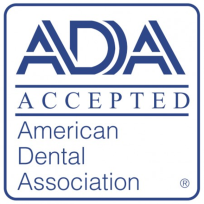 Uso de Fluoruros, 
Incluyendo Barniz de Fluoruro aplicado por el dentista y el consumo de agua fluorizada
Uso adecuado de productos certificados
Uso de una buena técnica de cepillado
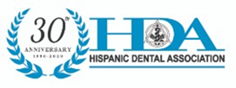 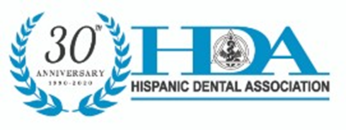 SALUD
GENERAL
2
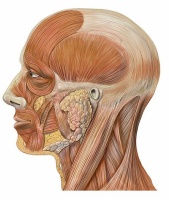 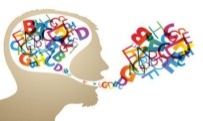 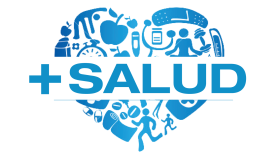 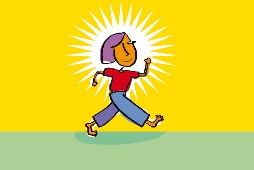 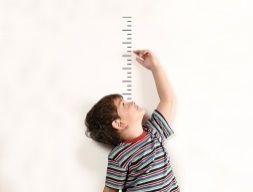 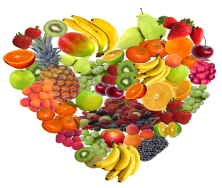 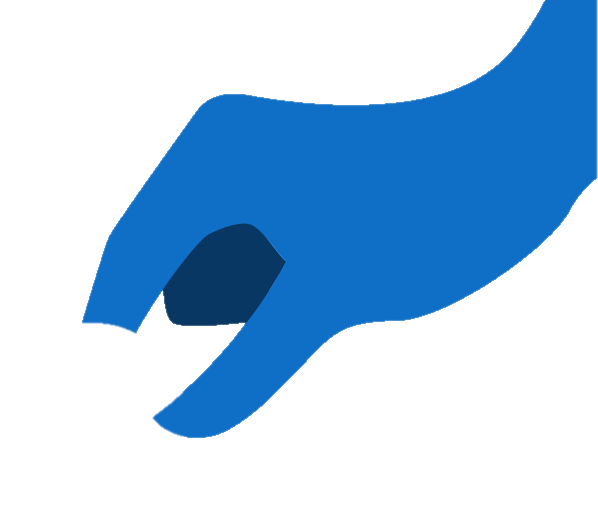 SALUD GENERAL
¿Cómo afecta la salud oral a la salud general?
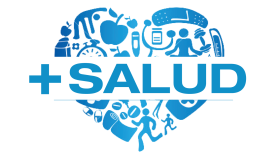 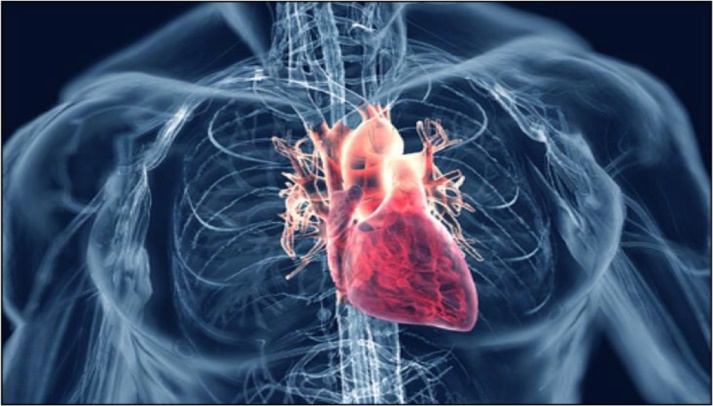 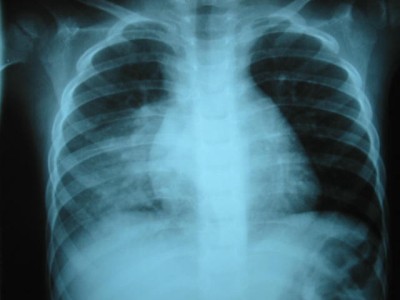 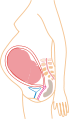 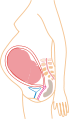 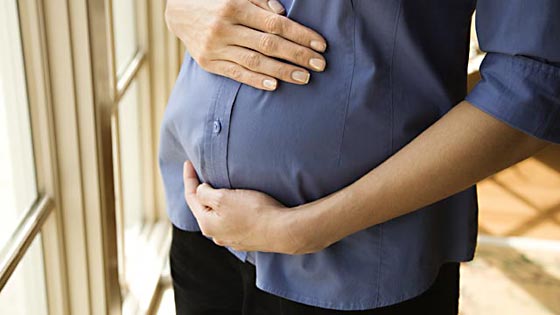 Neumonía y Problemas Respiratorios
Endocarditis y Enfermedades Cardiovasculares
Embarazo y problemas durante el parto
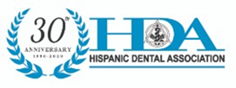 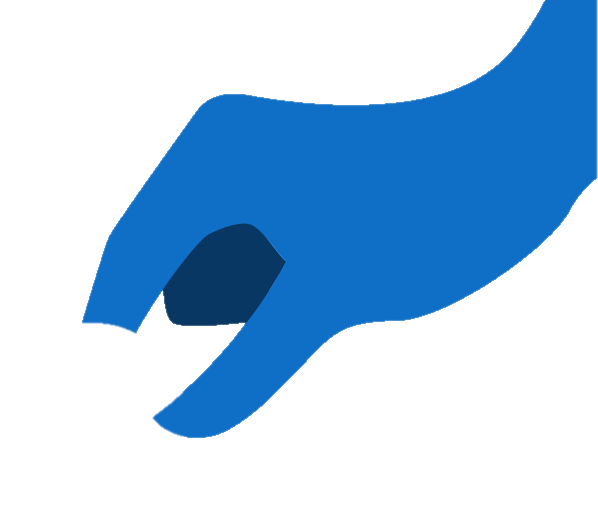 SALUD GENERAL
¿Cómo afecta la salud general a la salud oral?
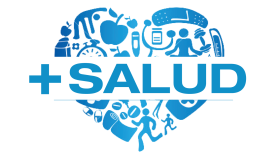 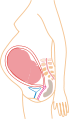 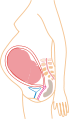 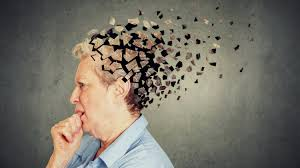 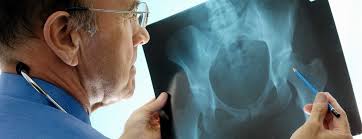 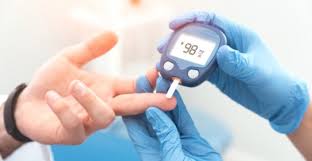 Diabetes
Osteoporosis
Alzheimer
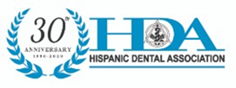 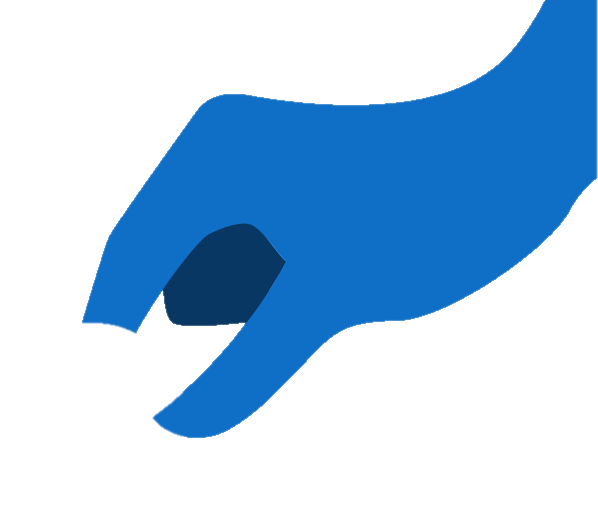 SALUD GENERAL
Si tiene alguno de estos síntomas 
visite a su dentista:
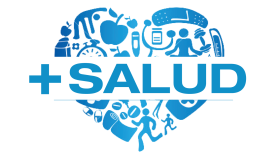 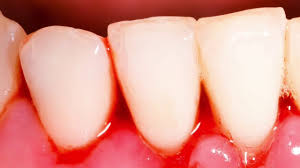 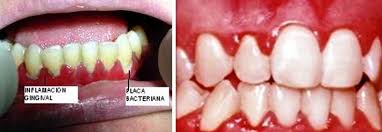 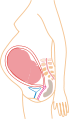 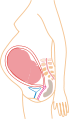 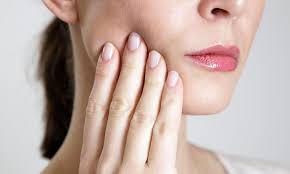 Encías Inflamadas
Encías Sangrantes
Dolor al comer o tomar
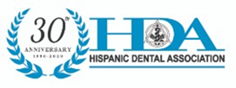 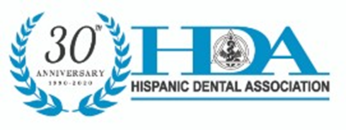 DESARROLLO
DEL
LENGUAJE
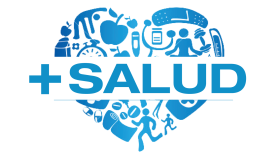 3
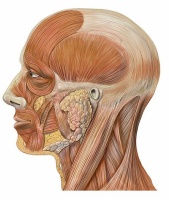 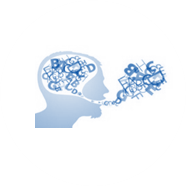 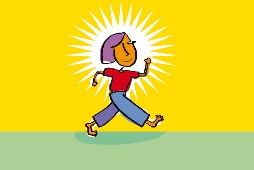 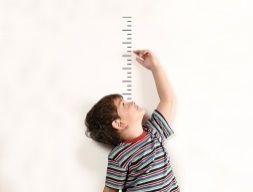 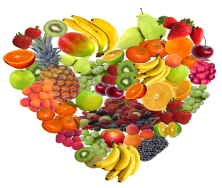 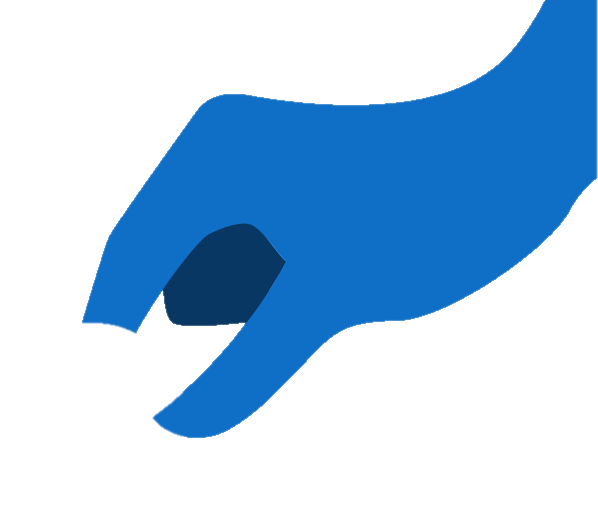 DESARROLLO DEL LENGUAJE
¿Cómo afecta la salud oral al 
desarrollo del lenguaje?
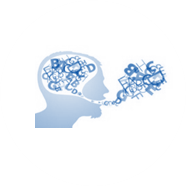 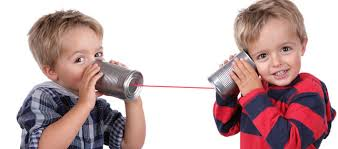 De los 0 hasta los 36 meses los niños aprenden a expresar palabras solas o en grupos, pero el dolor por caries o la perdida prematura de dientes, puede inhibir que los niños desarrollen adecuadamente su lenguaje. 
Los adultos con perdidas de dientes, evitan hablar por distorsión de su fonética
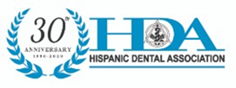 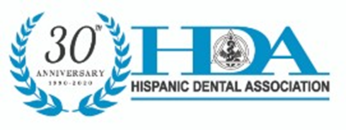 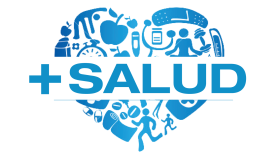 4
CONFIANZA
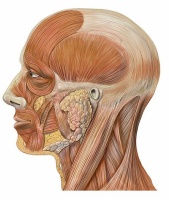 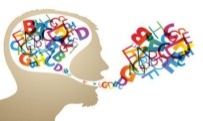 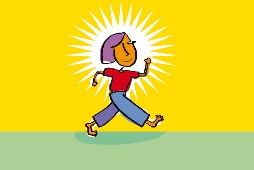 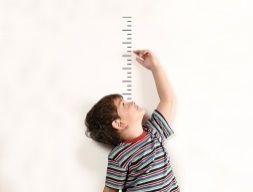 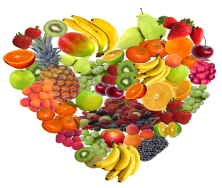 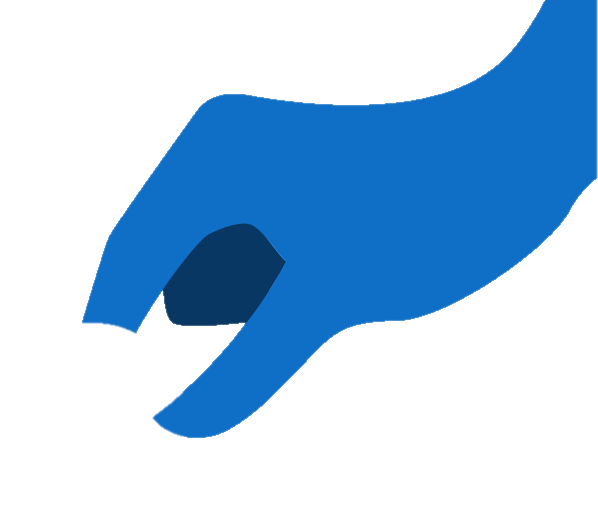 CONFIANZA
¿Cómo afecta la salud oral a la confianza de las personas?
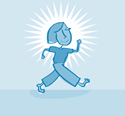 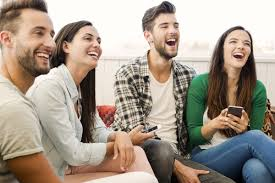 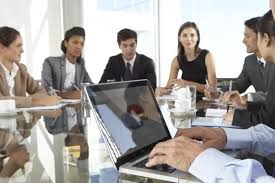 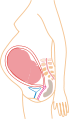 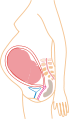 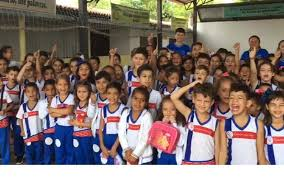 Los niños y adultos tienen mejores relaciones académicas, laborales y sociales cuando pueden hablar y sonreír sin limitar la apertura de su boca y mostrar sus dientes sin vergüenza
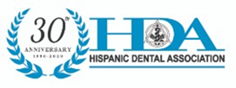 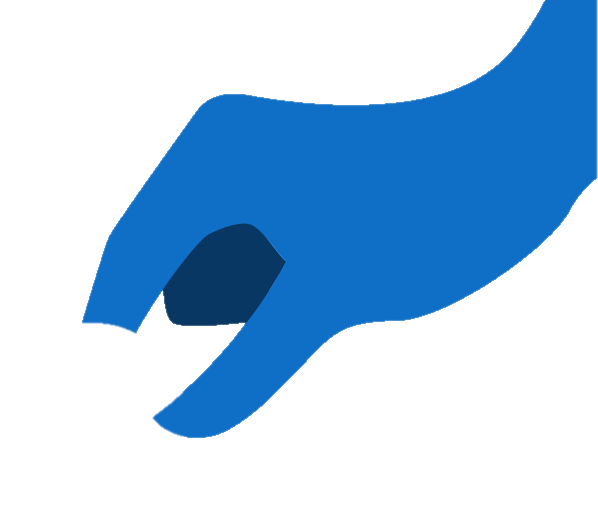 CONFIANZA
¿Cómo afecta la salud oral a la confianza de las personas?
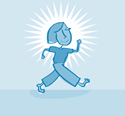 La halitosis es diferente al “aliento de la mañana” o a un aliento fuerte por comidas condimentadas. 
Puede darse por tener poca producción de saliva, infecciones de lengua, nariz, garganta y boca. 
La halitosis puede ser una señal de algo más serio, como síntomas de reflujo gástrico, diabetes, enfermedad del hígado o de los riñones.  
El mal aliento hace que la gente evite conversar con quienes lo sufren.
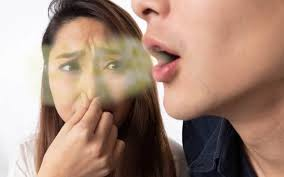 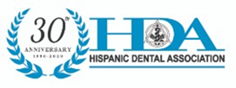 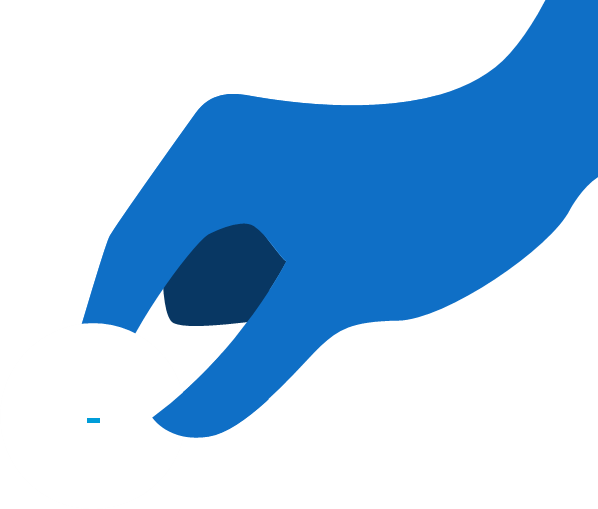 CONFIANZA
¿Cómo afecta la salud oral a la confianza de las personas?
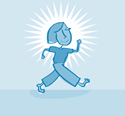 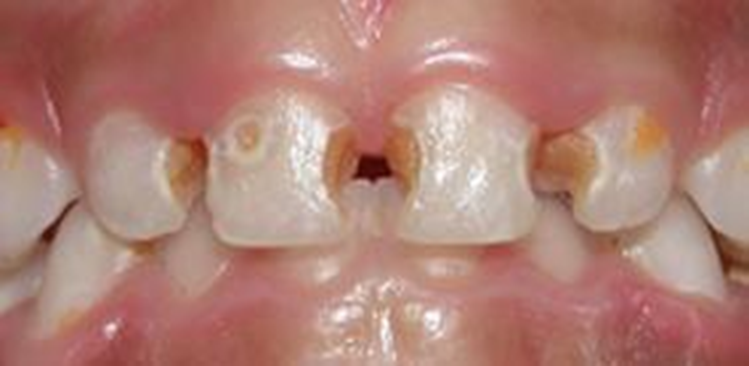 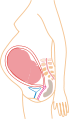 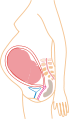 La perdida de dientes, los dientes incluidos (Muelas del juicio) y la Caries dental pueden ocasionar la perdida de la confianza de quienes los sufren. El dolor y la incomodidad para hablar son limitantes en las interacciones sociales de una persona.
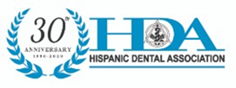 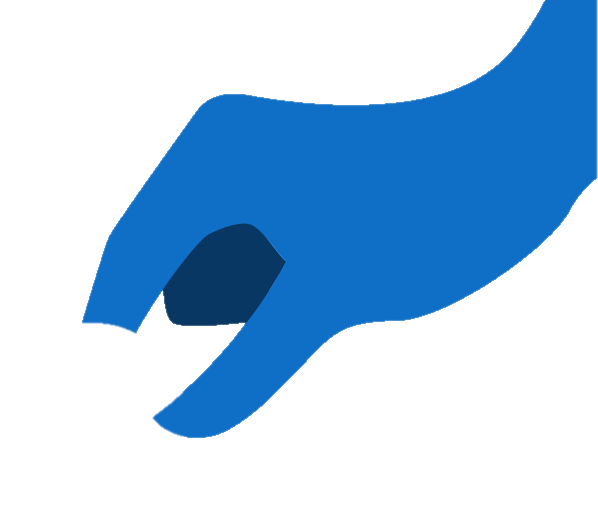 CONFIANZA
¿Cómo afecta la salud oral a la confianza de las personas?
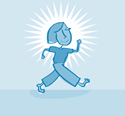 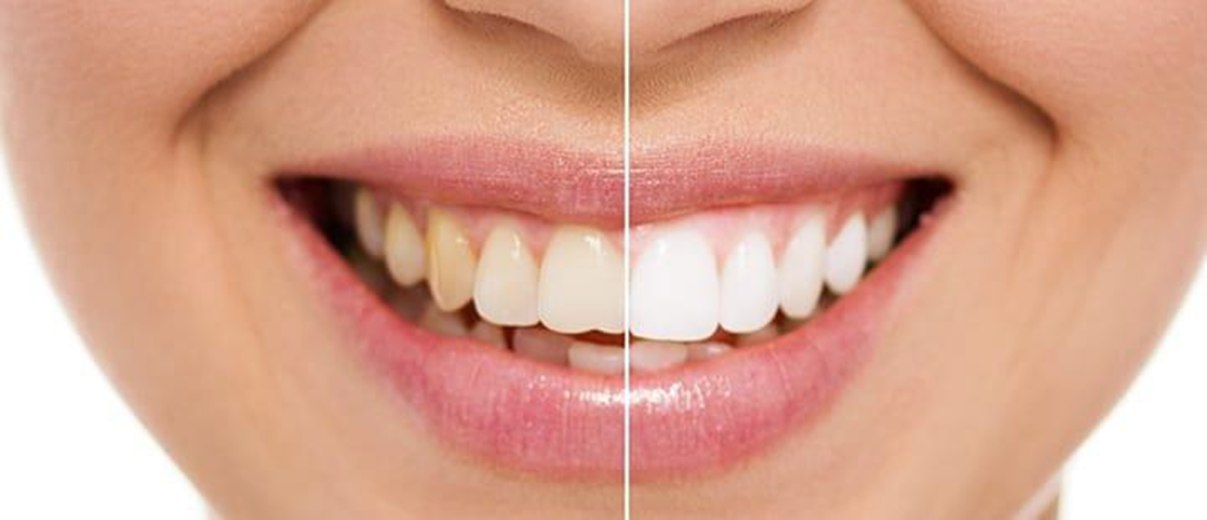 La pigmentación en los dientes también afecta la confianza de las personas en su vida social. El consumo de café, chocolate, bebidas alcohólicas, bebidas azucaradas, y fumar, entre otras bebidas, cambia el color de los dientes a tonalidades amarillentas o oscuras.
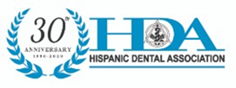 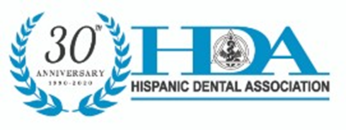 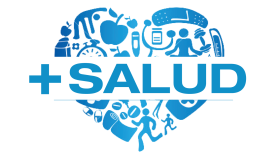 5
NUTRICION
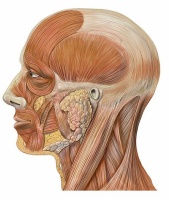 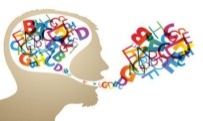 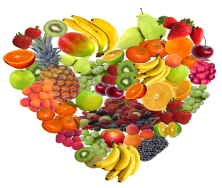 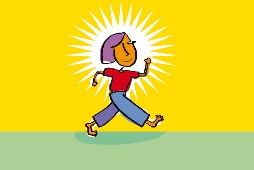 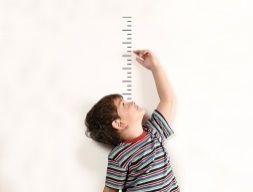 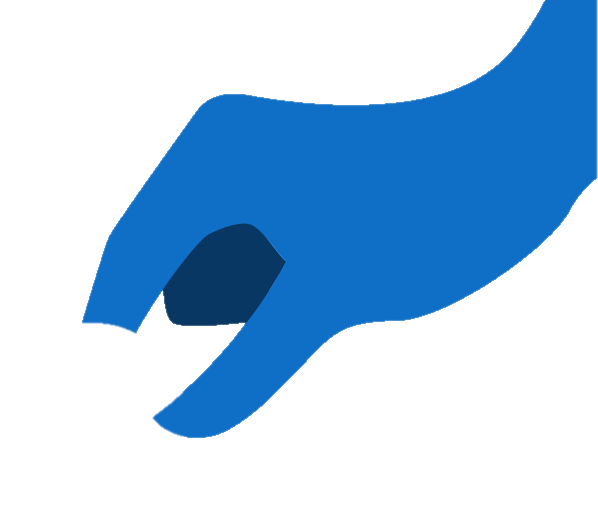 NUTRICION
¿Cómo afecta la nutrición en la salud general y salud oral de las personas?
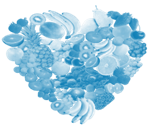 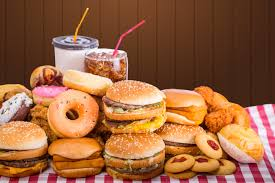 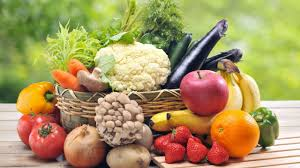 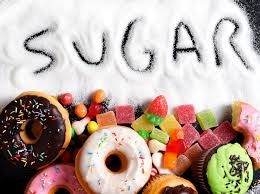 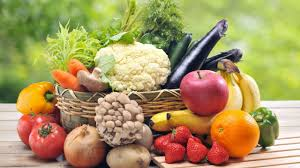 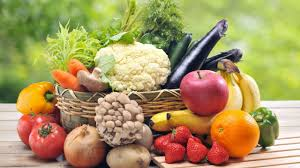 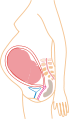 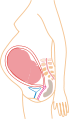 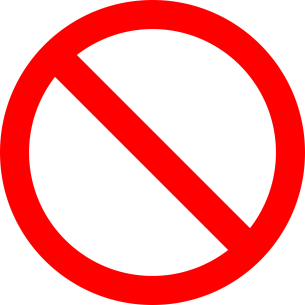 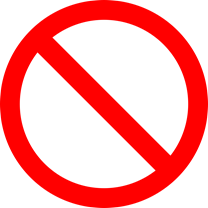 El consumo de alimentos procesados aumenta la posibilidad de tener enfermedades crónicas. 
Y este aumento de azucares presentes en la boca, pueden producir caries dentales y gingivitis.
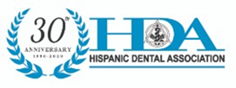 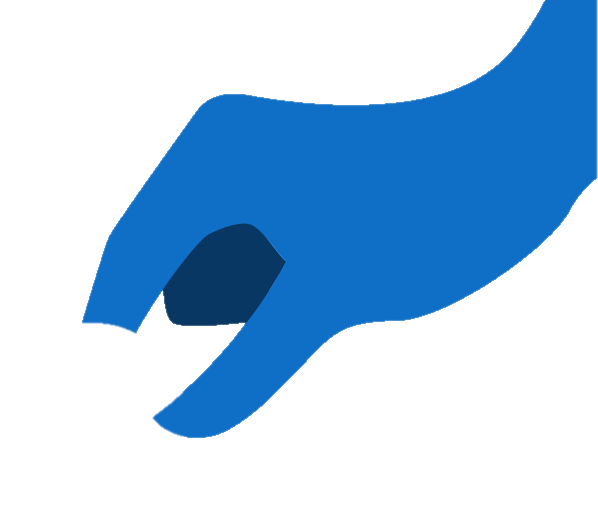 NUTRICION
¿Cómo afecta la Sobrecarga de Azúcar 
en la nutrición de las personas?
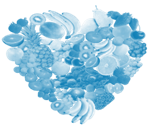 GATORADE
600 ml
COCA COLA
600 ml
LIPTON ICE TEA
500 ml
RED BULL
473 ml
BOOST JUICE
610 ml
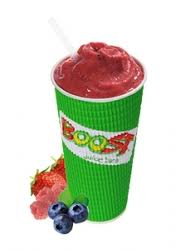 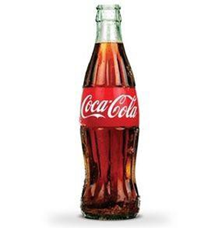 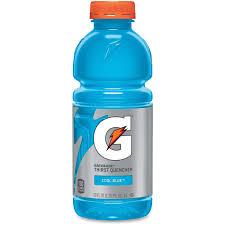 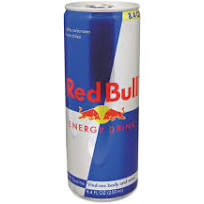 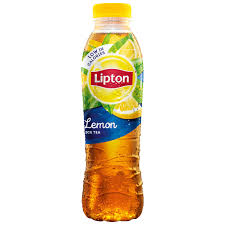 22
16
9
8
13
Cucharillas por porción
Cucharillas por porción
Cucharillas por porción
Cucharillas por porción
Cucharillas por porción
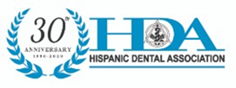 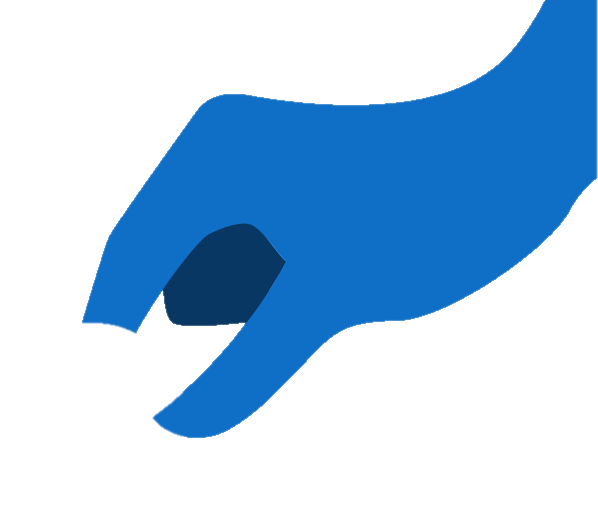 NUTRICION
¿Cuál es la recomendación diaria de consumo de jugos según la Academia Americana de Pediatría?
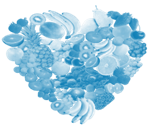 < 1 Año
No Jugos
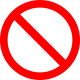 No mas de ½ vaso por día (4 onzas)
1 a 3 Años
4 a 6 Años
No mas de ¾ vaso por día (6 onzas)
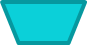 7 a 18 Años
No mas de 1 vaso por día (8 onzas)
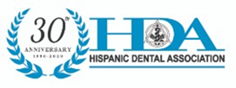 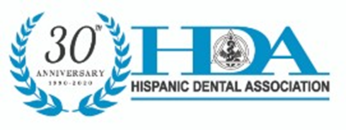 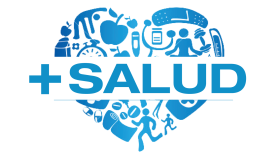 6
CRECIMIENTO
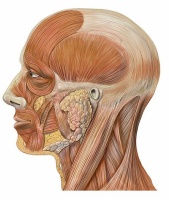 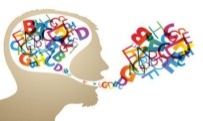 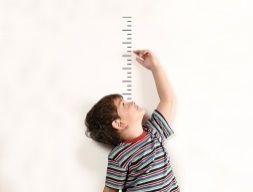 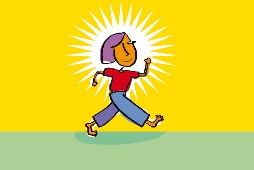 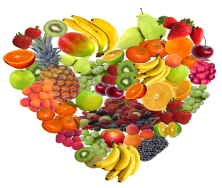 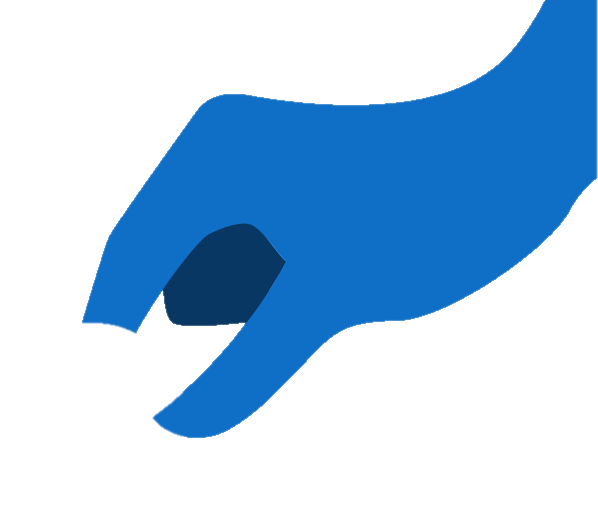 CRECIMIENTO
Los problemas dentales en niños afectan el crecimiento, e incluso su calidad de vida como adultos
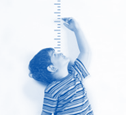 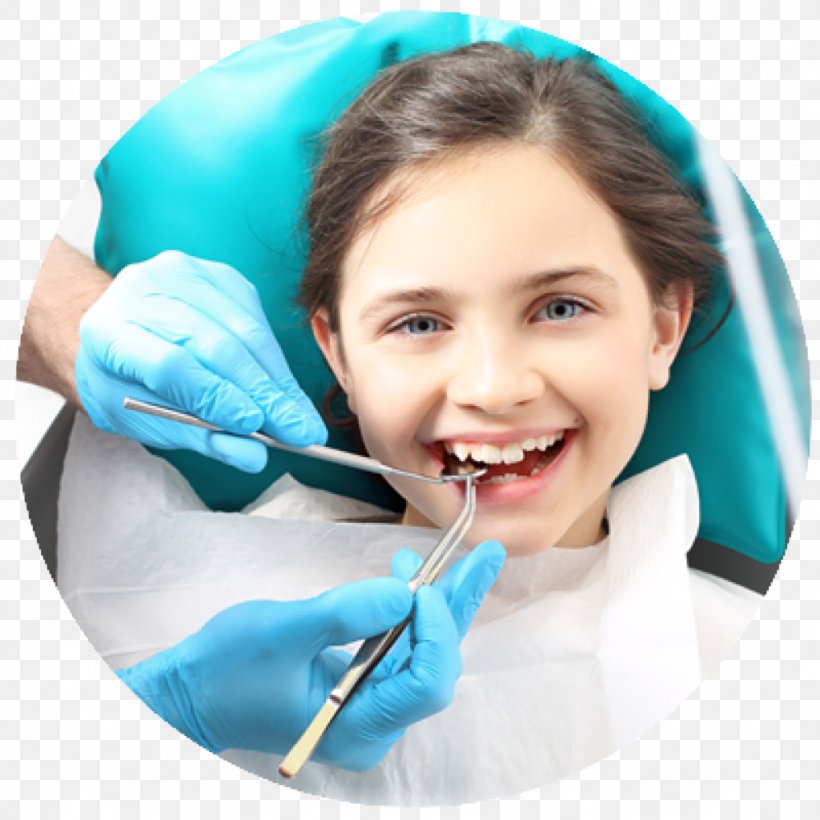 Las caries pueden causar dolor al comer
Debido al dolor de los dientes no se mastica adecuadamente y dificulta la digestión 
Puede Interrumpir el sueño y la concentración
Afecta el crecimiento y  desarrollo
Interfiere el aprendizaje
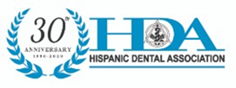 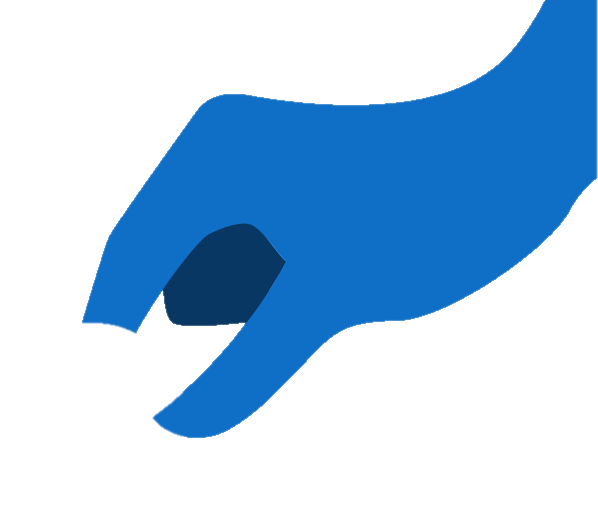 CRECIMIENTO
¿Por qué los dientes de leche son importantes para los niños?
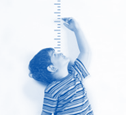 Ayudan a distribuir espacios para los dientes permanentes. 
Estimulan el crecimiento y desarrollo de ambos maxilares.
Apoyan la función adecuada del habla y la buena fonación de letras como la T, D, S, Z y C.  
Mantienen la Salud general y la estética en los niños.
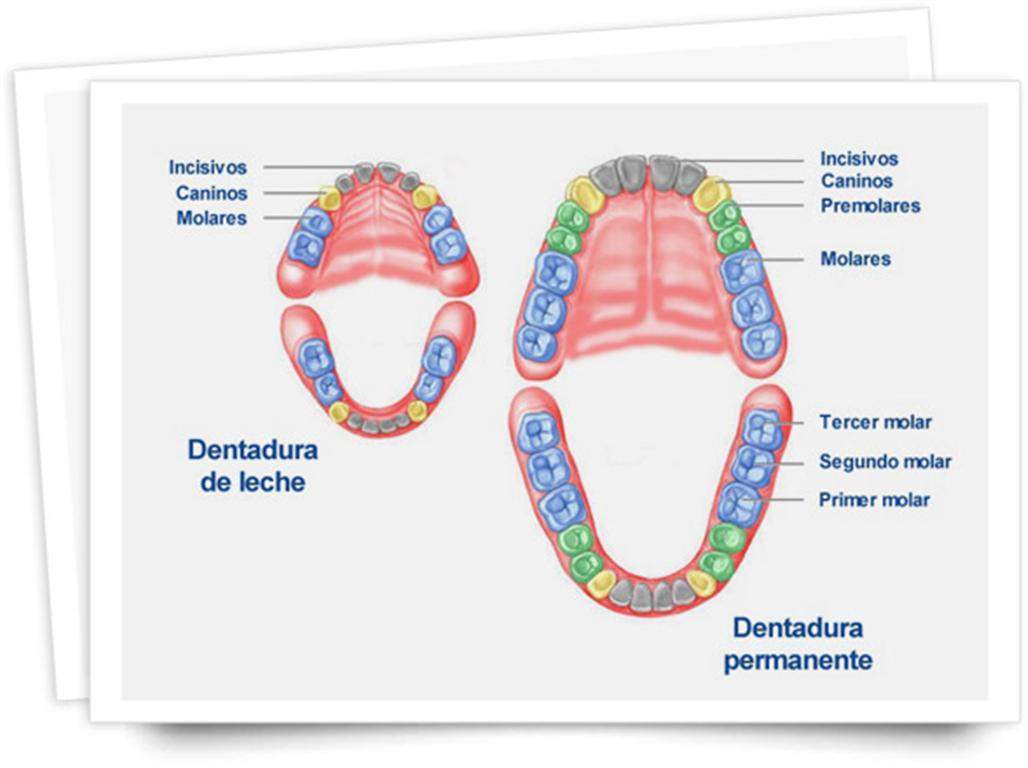 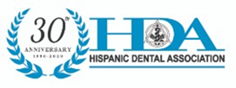 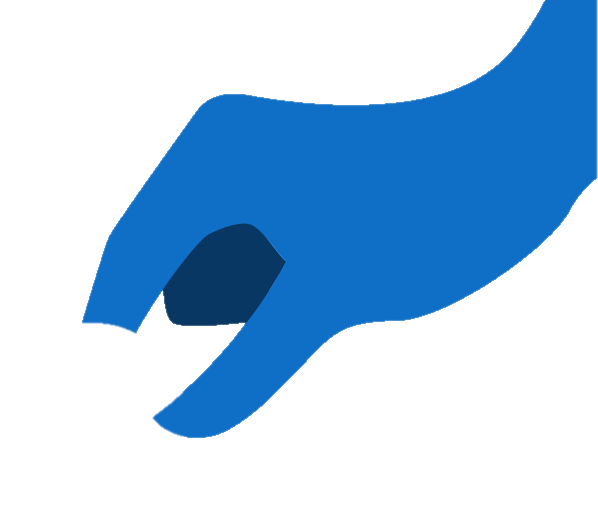 CRECIMIENTO
¿Es malo el biberón para la salud oral de los niños?
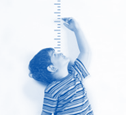 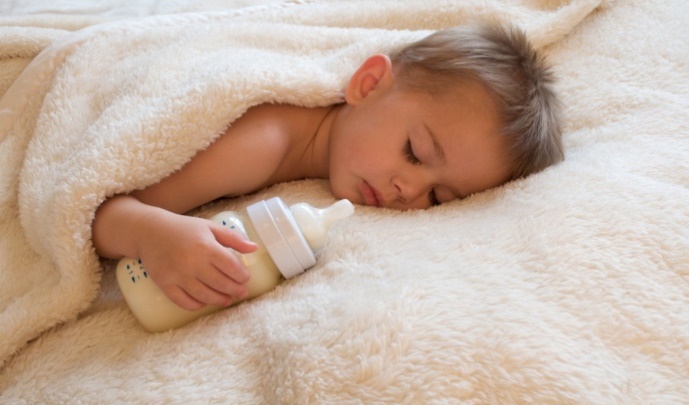 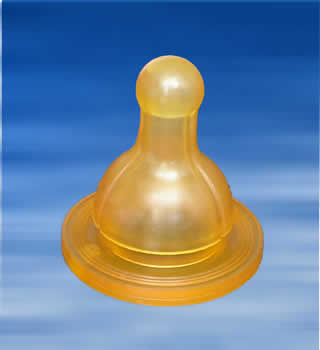 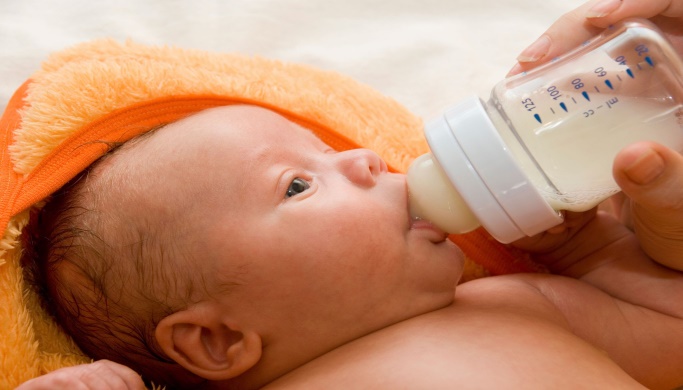 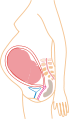 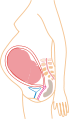 No poner sustancias azucaradas en el chupón de la botella
No dormir con el biberón en la boca
No bebidas azucaradas en el biberón
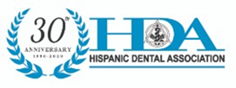 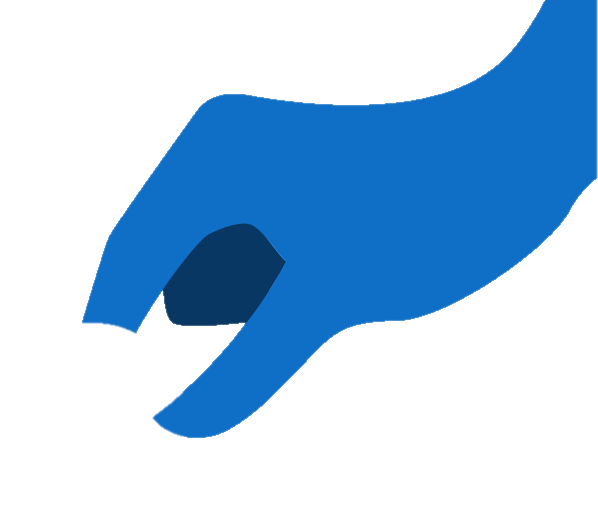 CRECIMIENTO
¿Qué otros problemas se presentan en los niños durante su crecimiento?
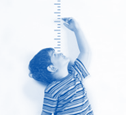 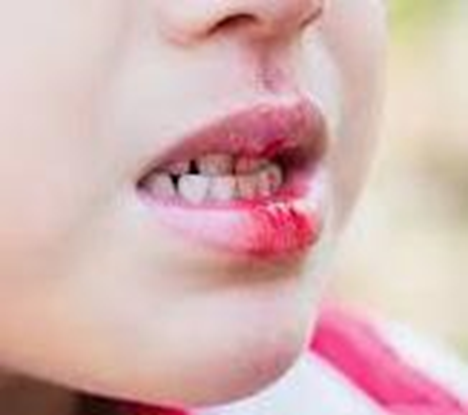 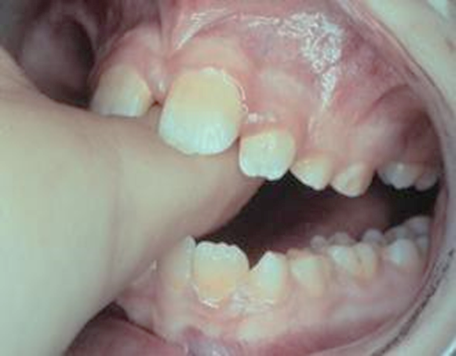 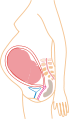 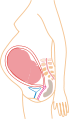 Bruxismo
Accidentes que afectan  la boca o los dientes
Chuparse el dedo, generando problemas óseos y mal oclusión
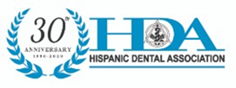 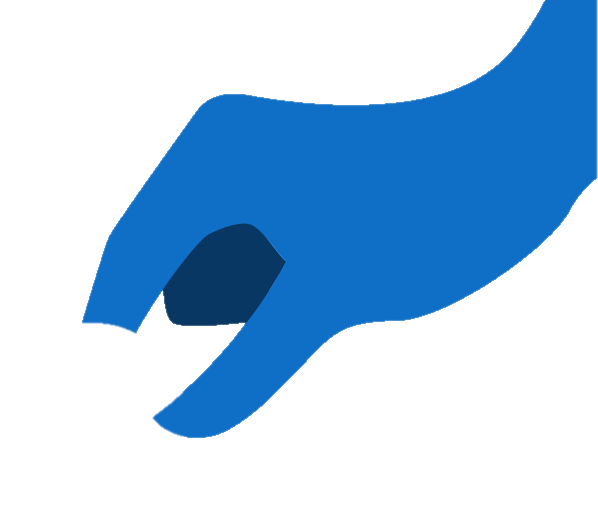 CRECIMIENTO
¿Qué tan frecuentes son las enfermedades dentales con respecto a otros problemas de salud?
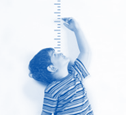 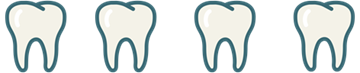 5 veces mas frecuente que el Asma
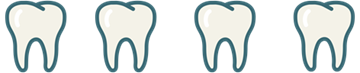 7 veces mas frecuente que las alergias
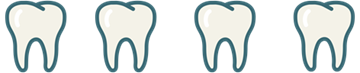 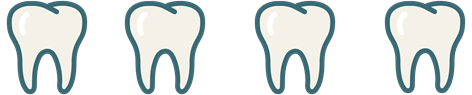 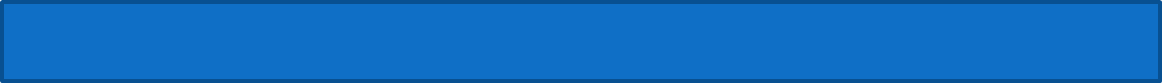 20 veces mas frecuente que la Diabetes
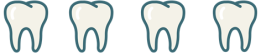 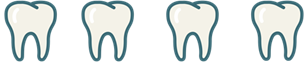 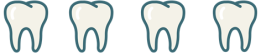 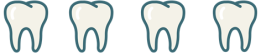 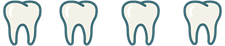 51 millones de horas escolares perdidas
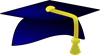 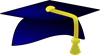 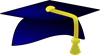 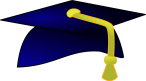 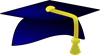 1.6 billones de dólares en costos anuales de atención en emergencias dentales
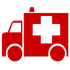 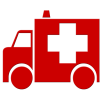 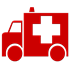 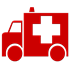 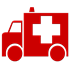 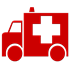 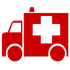 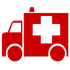 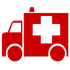 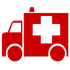 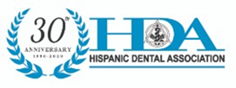 LA SALUD ORAL ES PARTE DE LA SALUD INTEGRAL DE TODOS
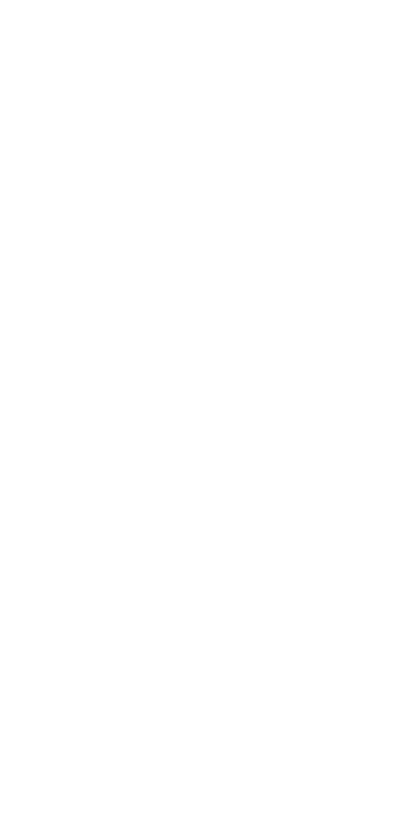 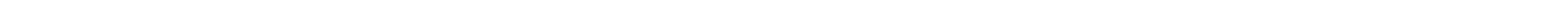 SALUD GENERAL
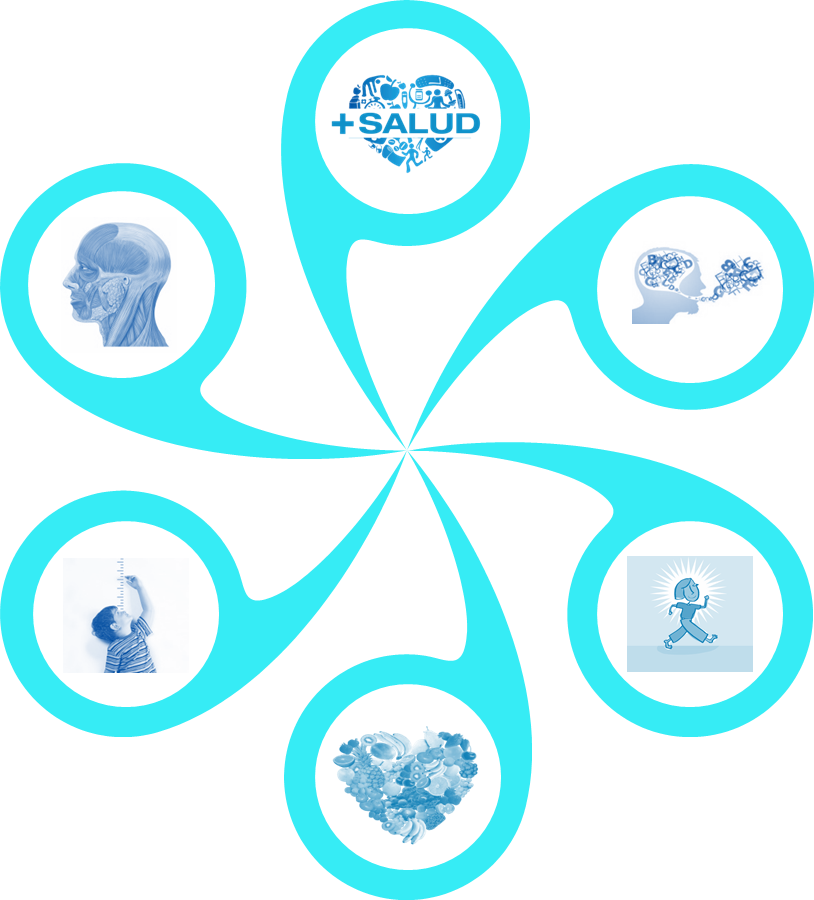 DESARROLLO 
DEL LENGUAJE
SALUD DE BOCA, 
CABEZA Y CUELLO
CONFIANZA
CRECIMIENTO
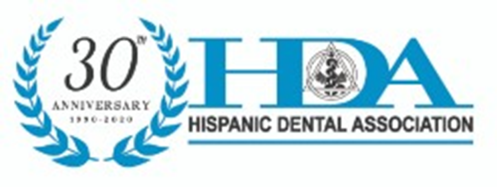 GRACIAS!
NUTRICION
USO DE ESTE RECURSO ACADEMICO Y DERECHOS DE AUTOR
El uso de esta presentación estará sujeta a las reglas de autor definidas en la jurisdicción local, nacional e internacional. 
Todos nuestros afiliados y asociados podrán hacer uso de este material para fines académicos y didácticos en sus diferentes actividades comunitarias, respetando los derechos de autor.
Las fuentes graficas han sido extraídas del banco virtual de DLPNG, quienes autorizan su uso para actividades sin animo de lucro. Otros usos distintos a los académicos o informativos no serán autorizados por la Hispanic Dental Association.
GRACIAS
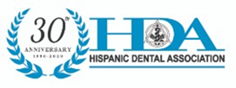